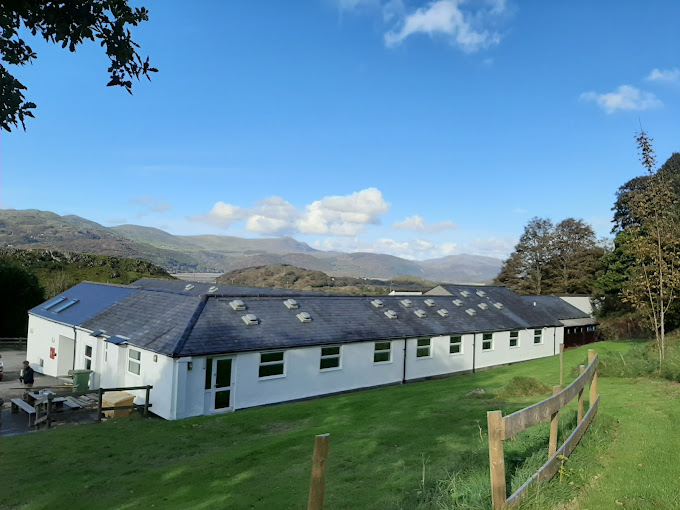 Arthog 2023March 29th-31st
Welcome and information event.
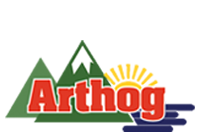 Bwlchgwyn, Arthog LL39 1BX
The Journey
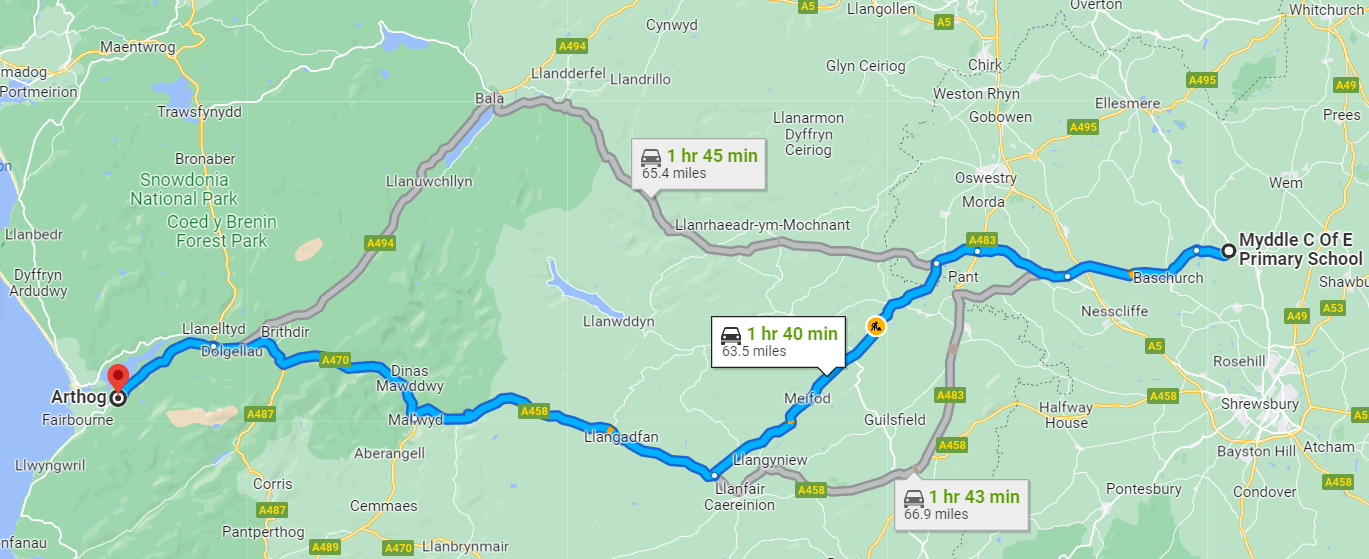 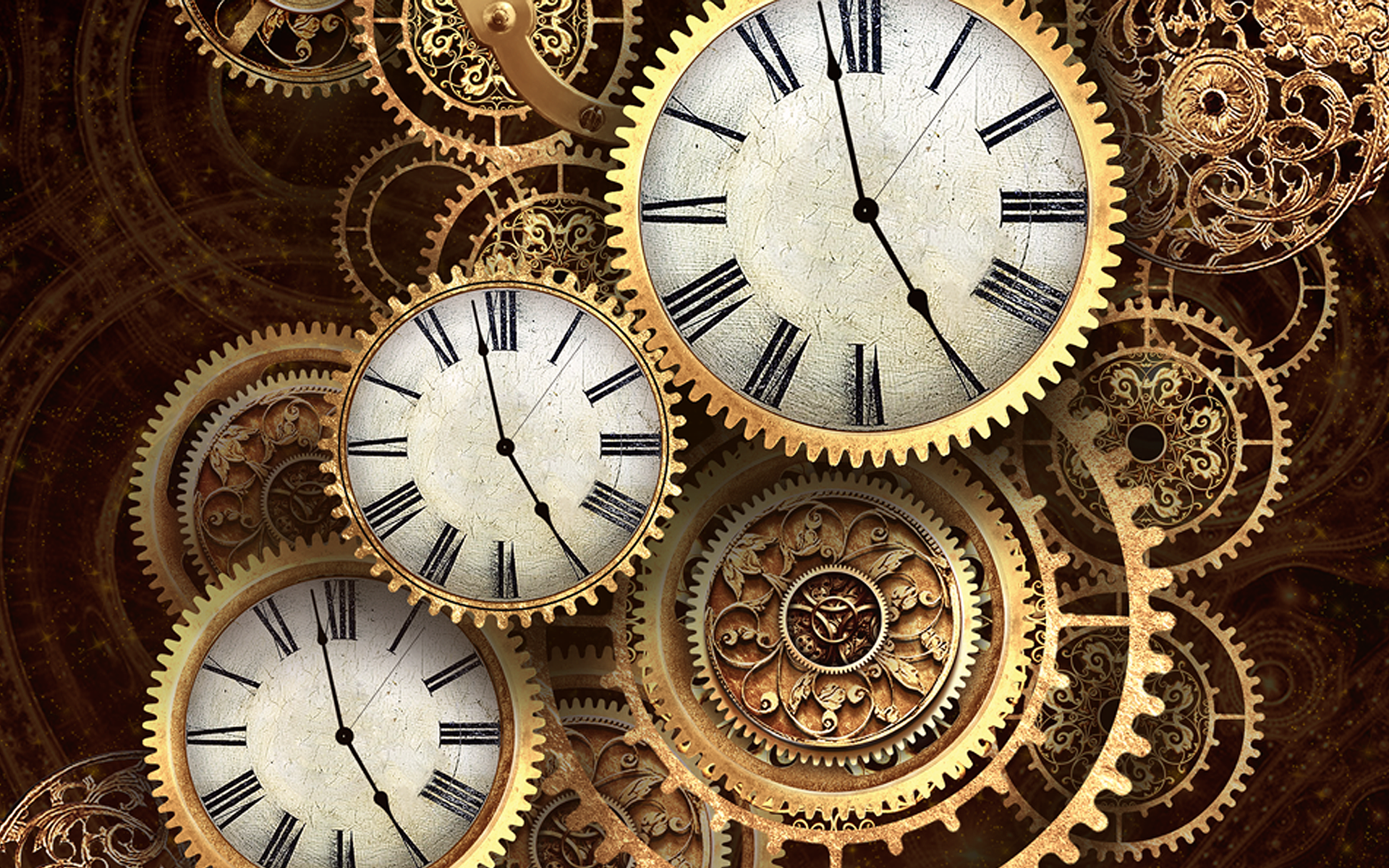 Trip timings – the essentials
WBS School  Arthog
Arthog  WBS School
Please arrive at a normal time for school on Wednesday 29th March.
Depart school at 9.30am
Arrival time at Arthog 11:30am
Lunch on arrival
Return from Arthog to arrive at school for 3pm on 31st March
Pupils to be picked up / have set arrangements for collection.
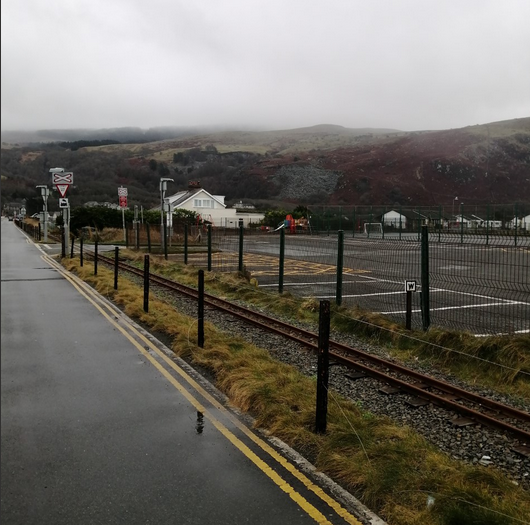 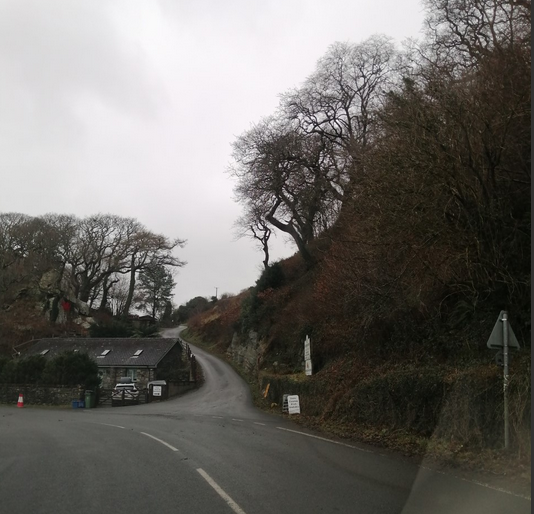 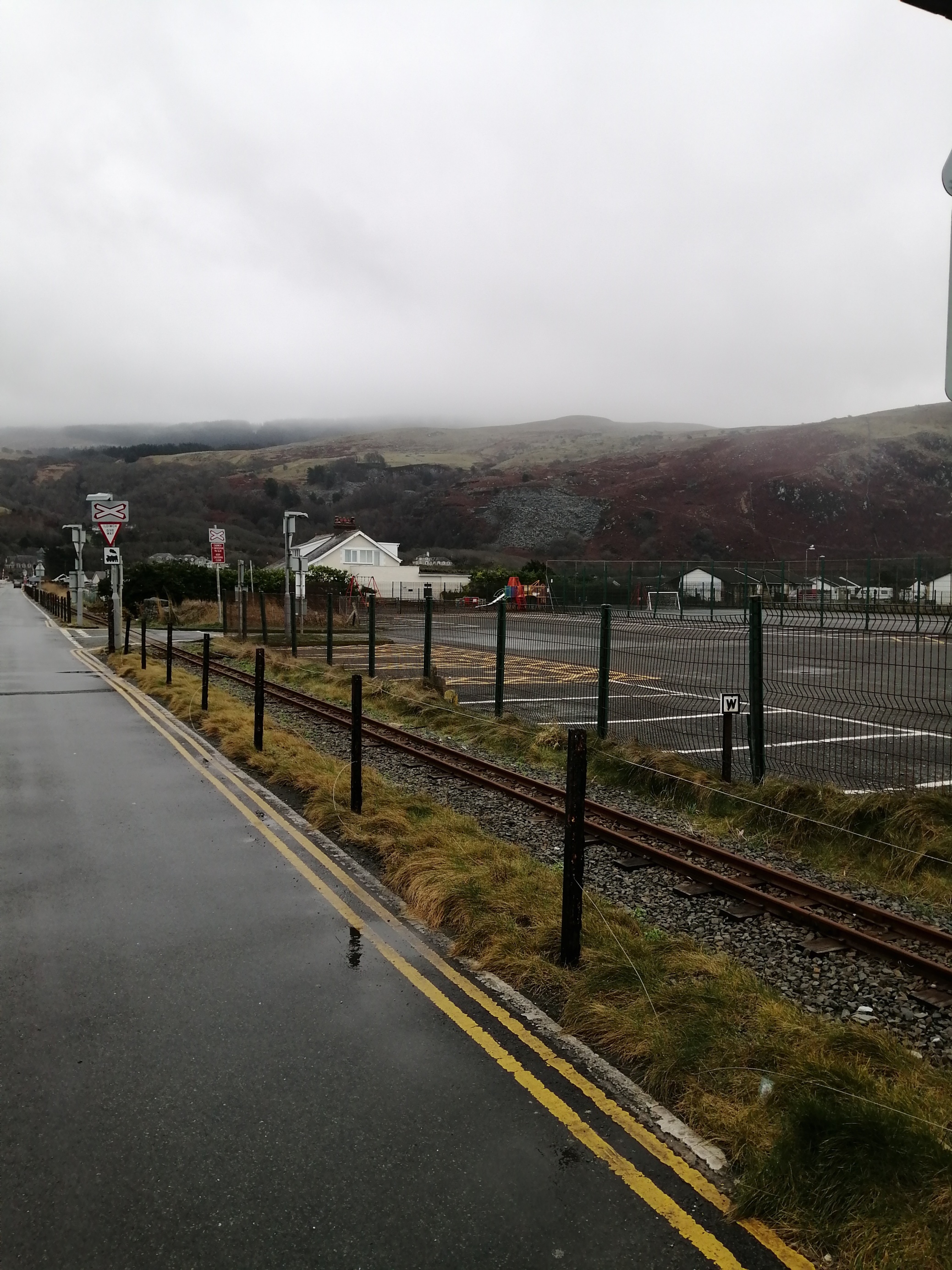 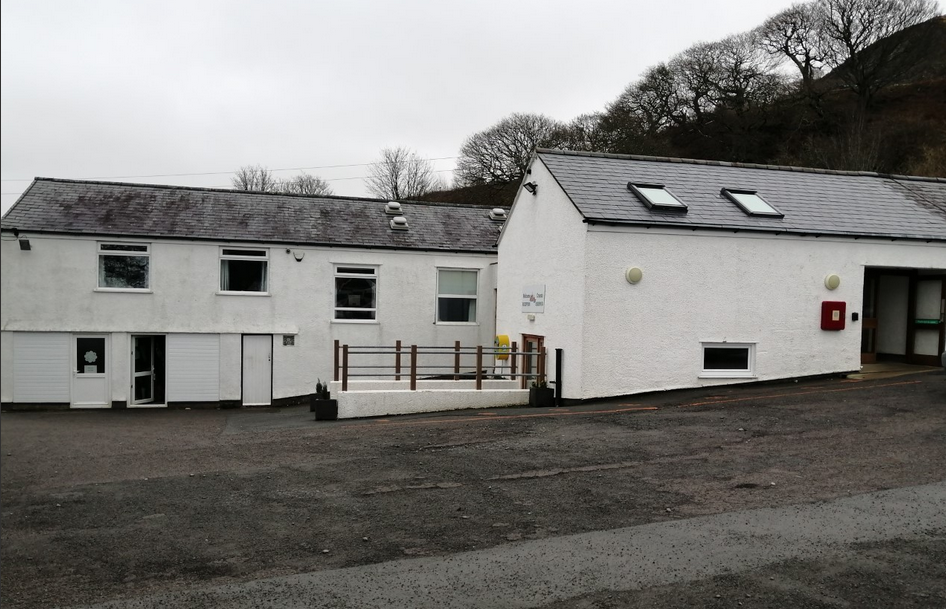 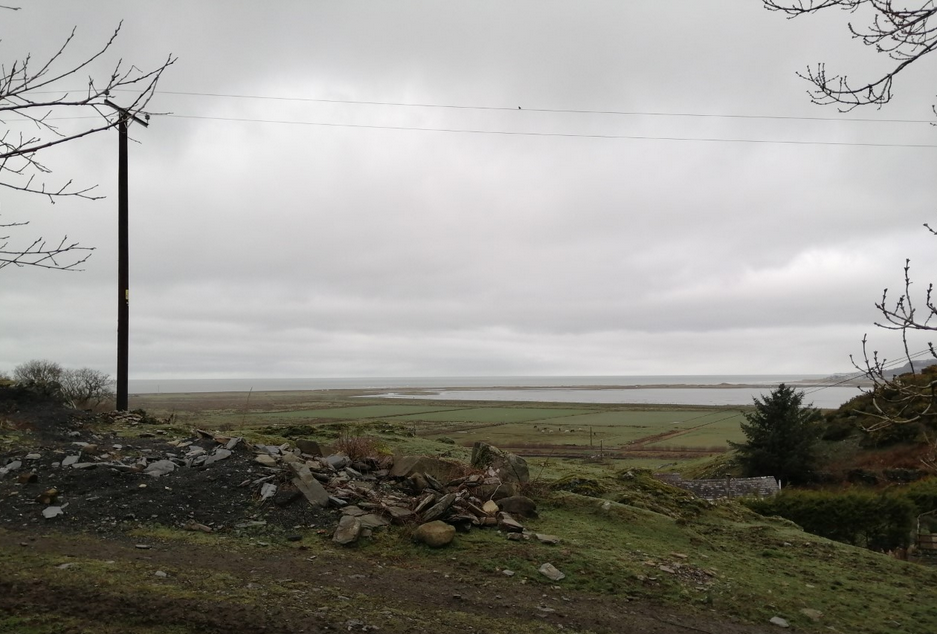 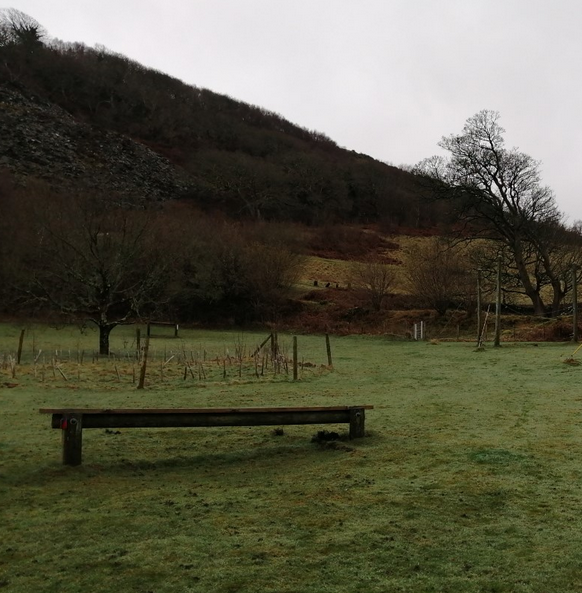 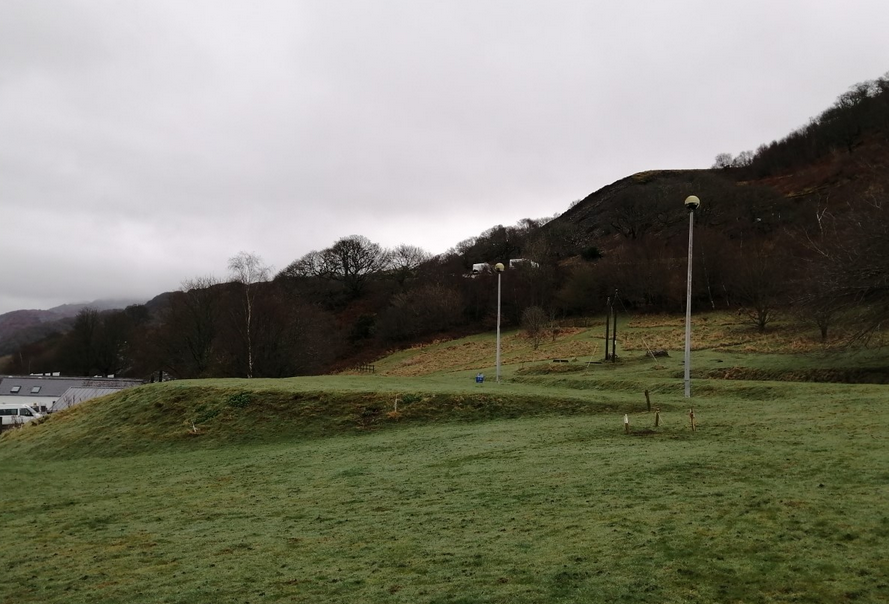 Activities
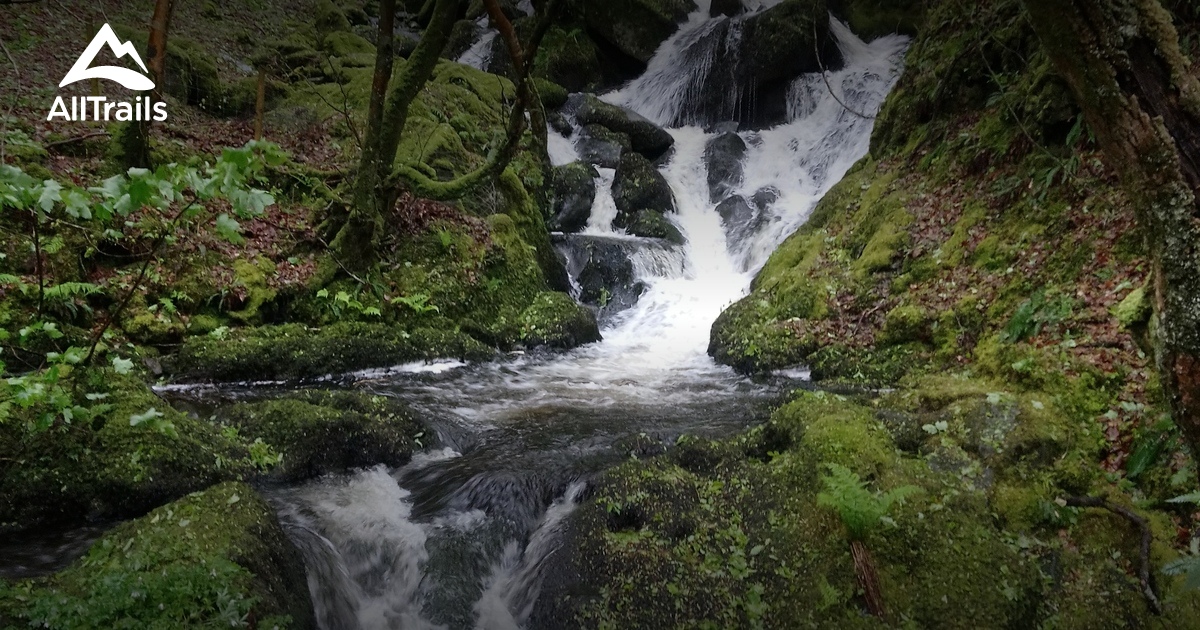 Team building
Night walk
Beach walk
Gorge walking / scrambling
Rock climbing
Orienteering
Nightline
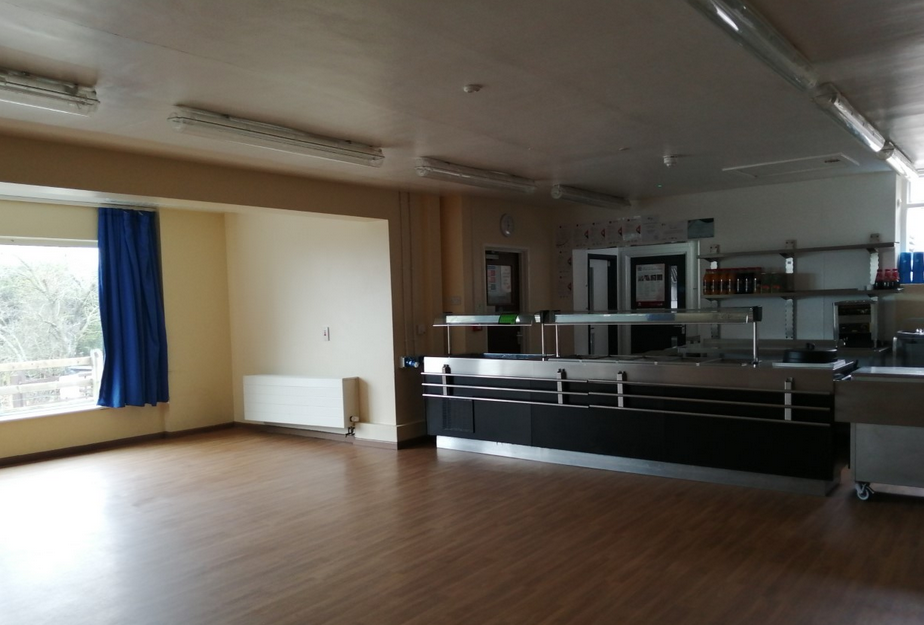 Food arrangements
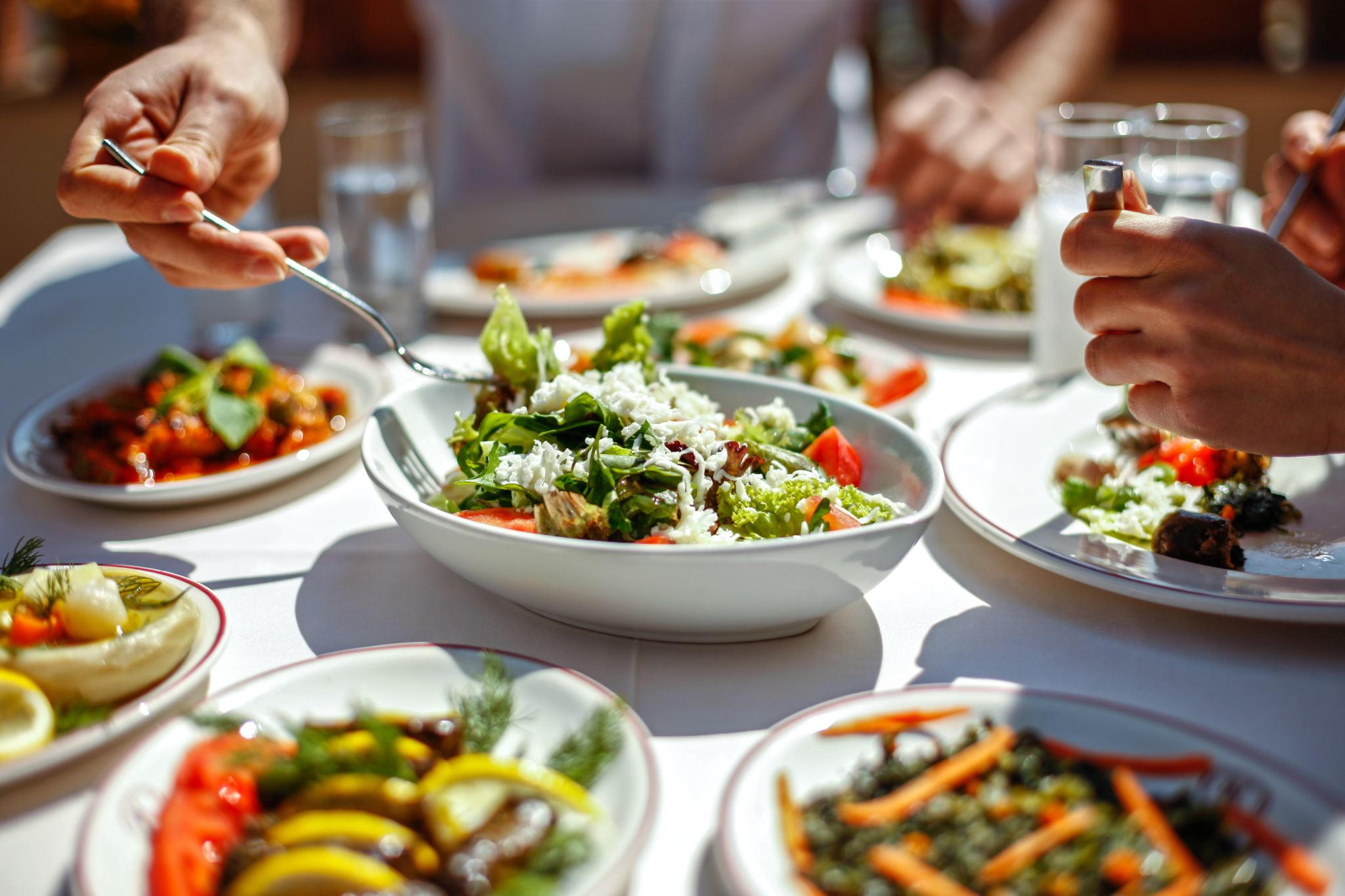 Wednesday – Please bring a packed lunch

Wednesday evening  Friday lunch -  all meals provided

Please make sure you let us know of any specific allergens / dietary requirements on the consent form.

Jobs
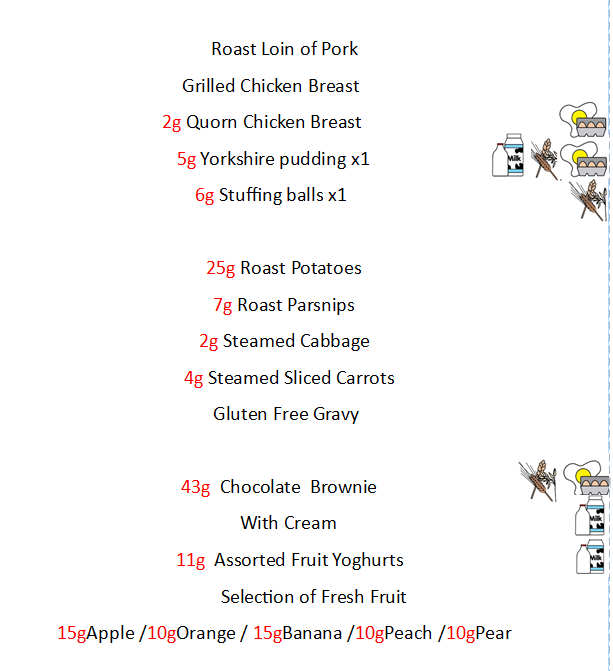 Wednesday 
evening meal
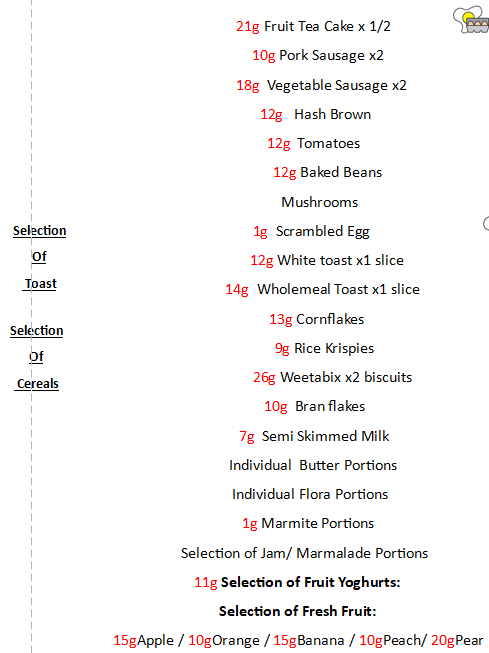 Thursday 
breakfast
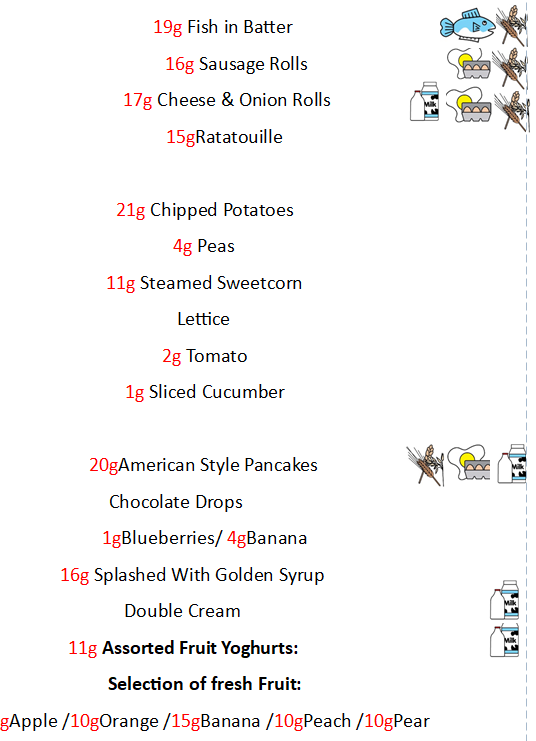 Thursday 
evening meal
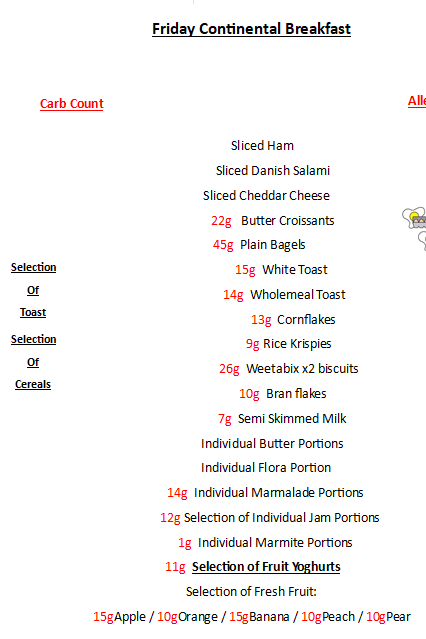 Friday 
breakfast
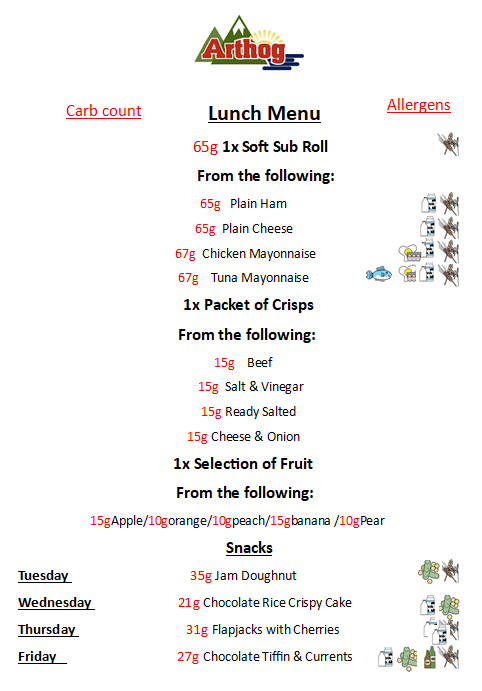 Lunch 
menu
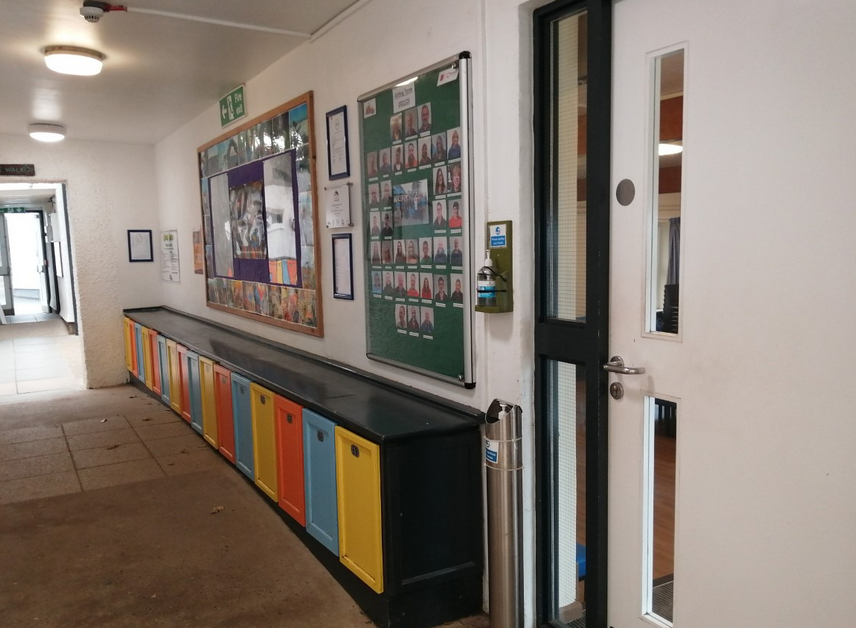 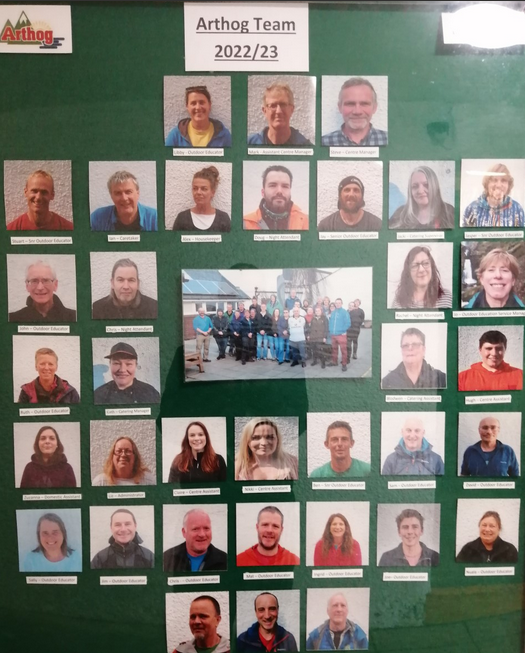 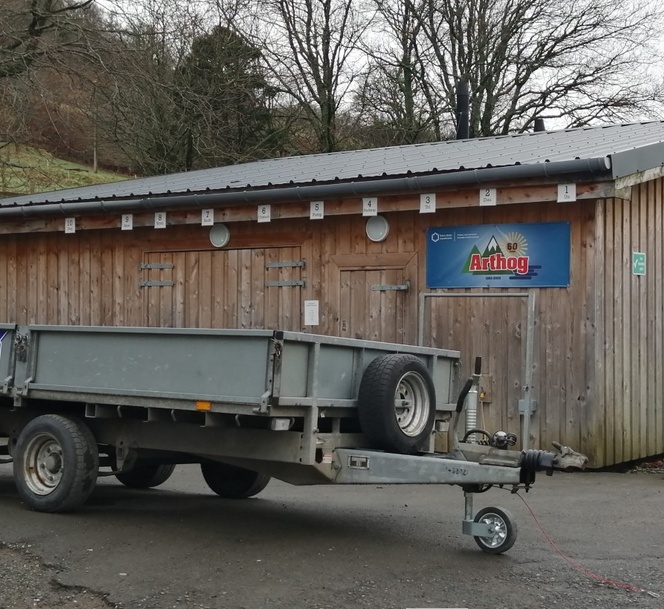 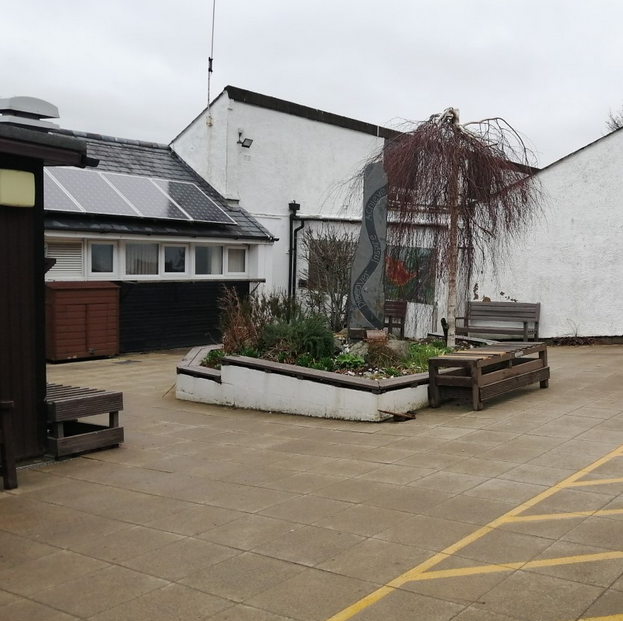 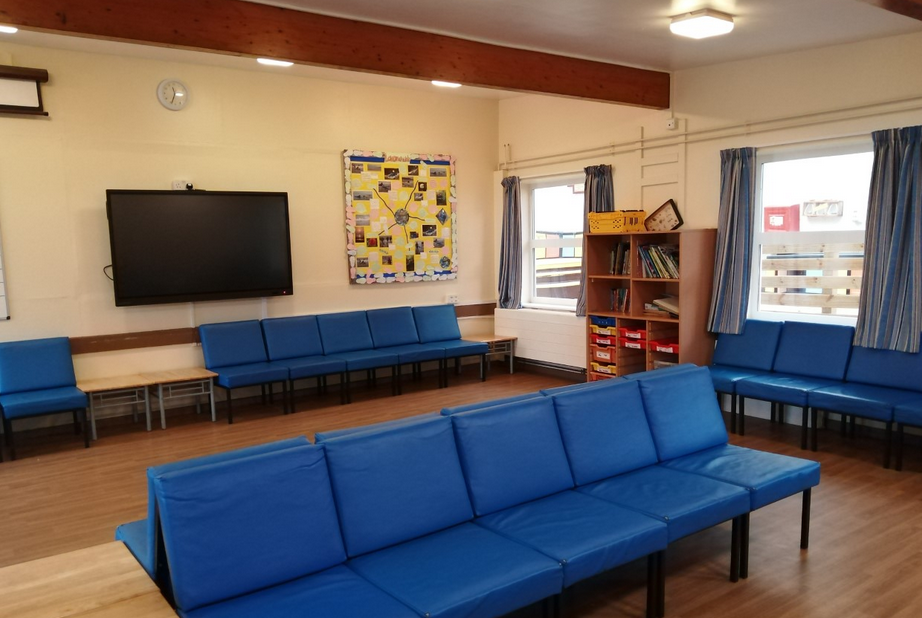 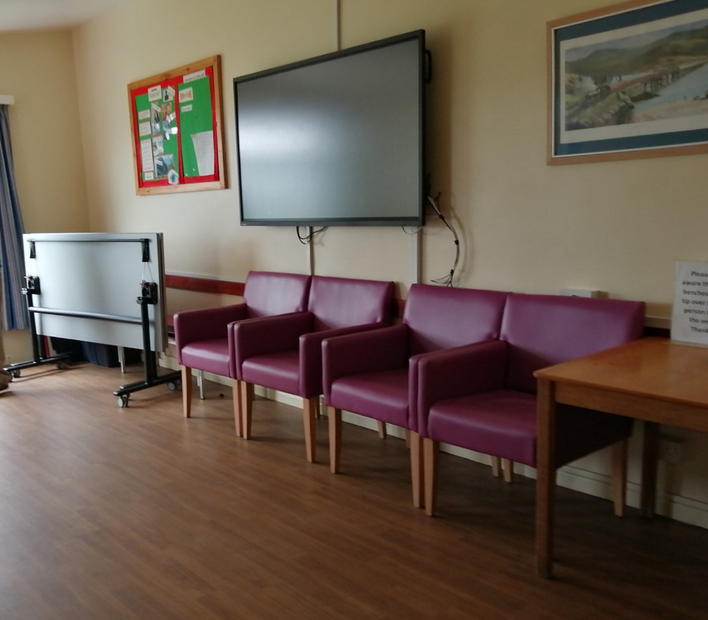 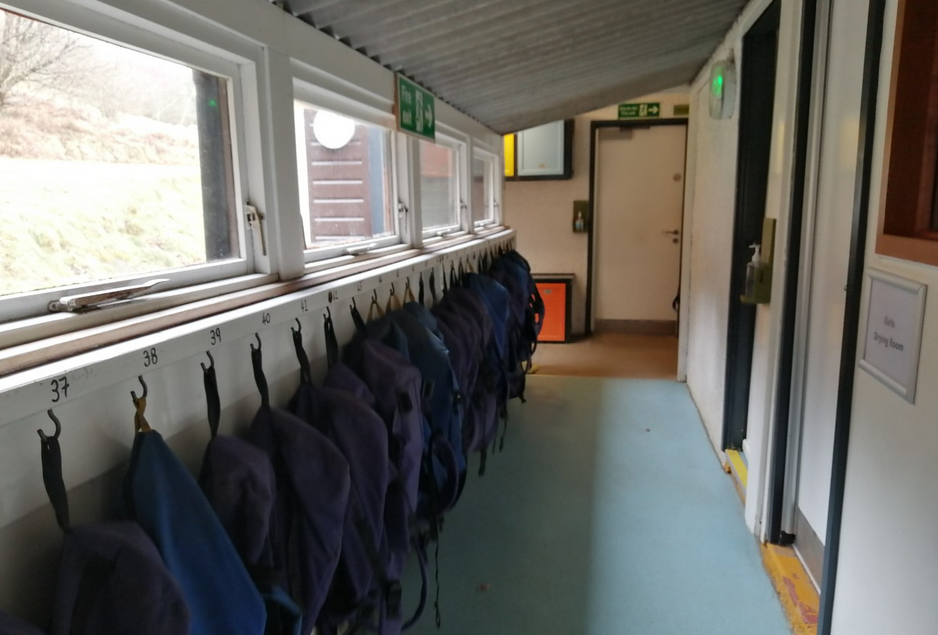 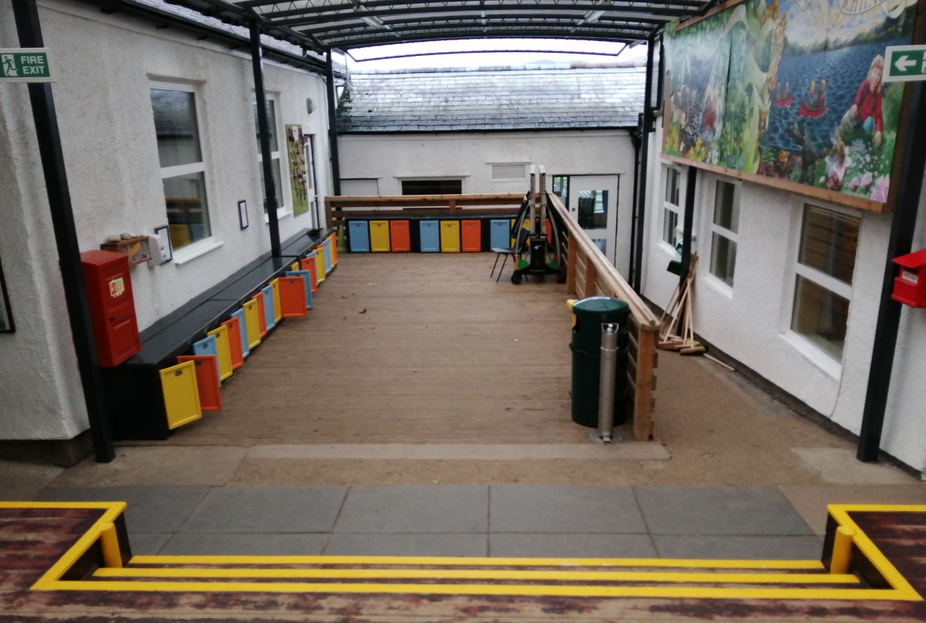 Boys dormitories – Rooms of 2, 3 and 4

Girls dormitories – Rooms of 9 and 4
Dormitories and overnight
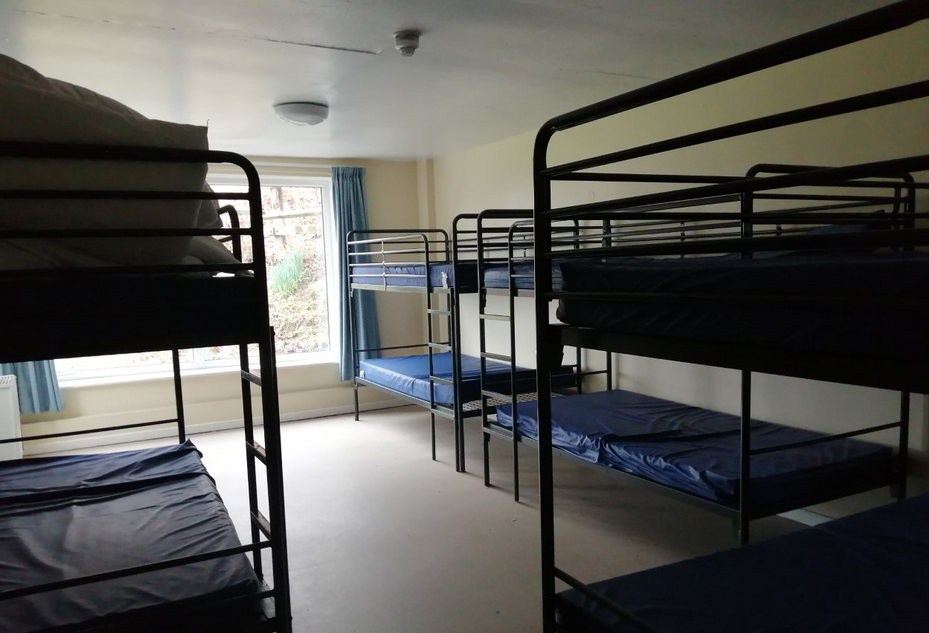 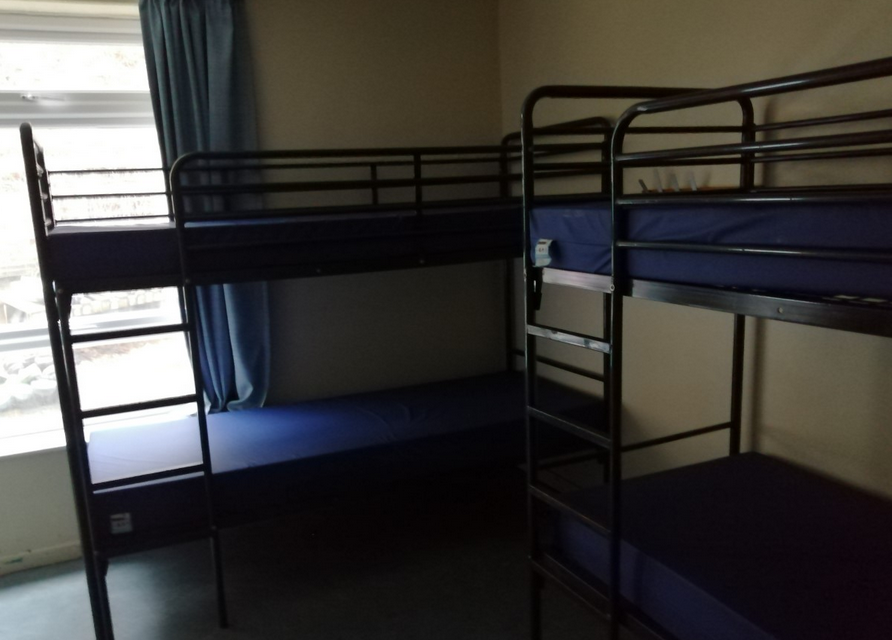 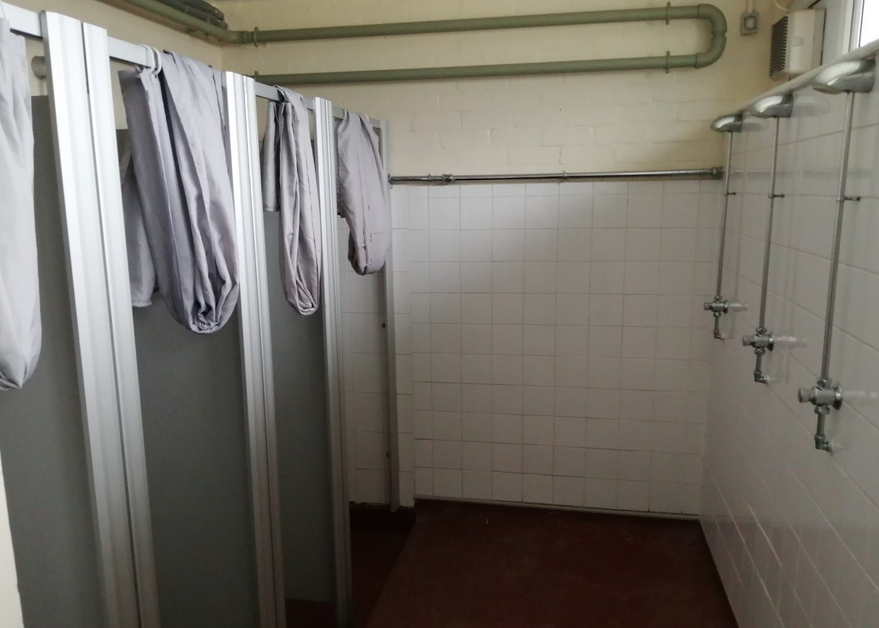 Sheet for bedding
Duvet cover (not the duvet!)
Pillowcase (not the pillow!)
Pyjamas
2 towels / shower soap / shampoo
Toothbrush / toothpaste
Small thermos
3-4 old t-shirts
2-3 jumper / fleece
3-4 set underwear
2-3 joggers / trousers
3-4 pairs socks (3 x thick!)
Woolly / warm hat
Gloves
Pairs of boots / trainers
Coat and over-trousers
Wellies (if wish)
Swimwear
Drinks bottle
2 plastic carrier bags
Torch (if wish)
Kit list and all-weather essentials
1) Involve pupils in packing so they know what they are taking with them
2) Write names on items
3) Do not bring mobile phones, cameras, music players, computer games, jewellery and fashion clothes
4) Practice making your bed!
5) Casual warm clothes are the most useful – there is a drying room.
6) No need to bring any money.
7) No aerosol or deodorant sprays, roll on is great!
Useful hints and tips
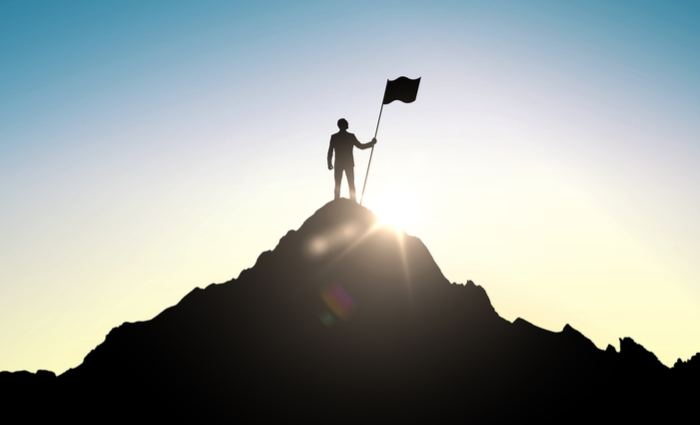 The key to a successful trip.
Behaviour
Positive attitudes bring positive outcomes
Everyone wants a safe, fun and incredible time.
Make sure to be kind and supportive to everyone
Listen to instructions and follow expectations
Q & A. – Any questions?
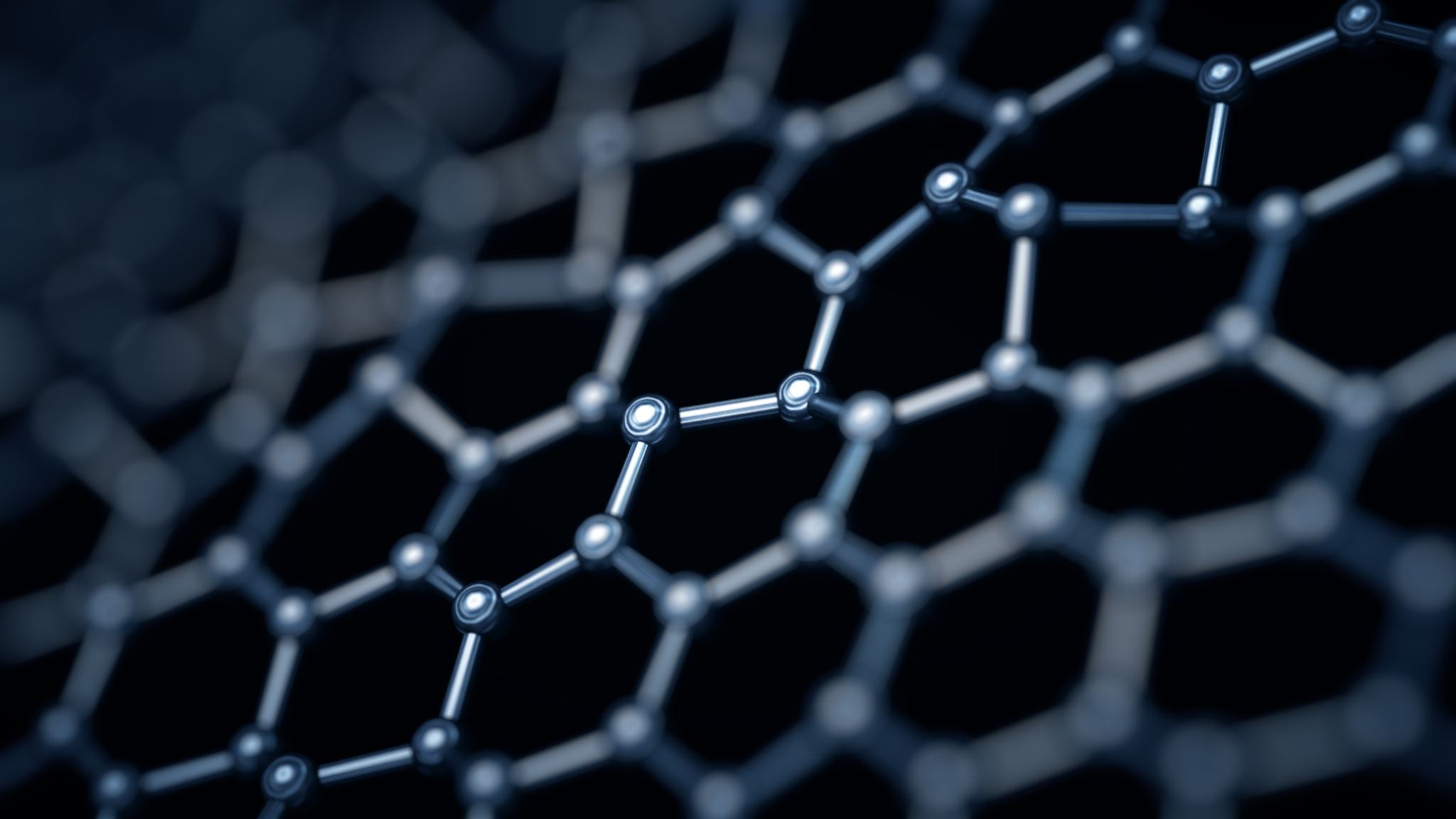